1. Развитие фонематического слуха детей
Повторить только слова со звуком Ч в начале слов:врач, чайник, свеча, часы, дочка, чудак, человек, ручка, чемодан, уточка, перчатки, черепаха, обруч, червяк, ночь, чай, чайка, чепуха, сачок, Чебурашка, вечер, чушь
2. РАБОТА В ТЕТРАДЯХНазови картинки, в названиях которых есть звук   Ч
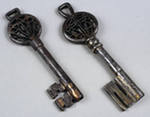 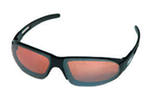 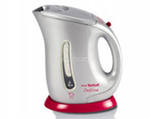 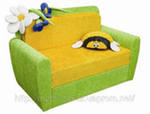 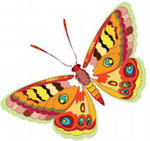 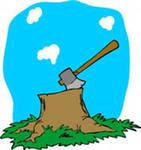 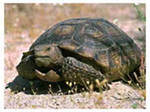 Какое слово употребляется    во множественном   числе?
Придумать предложение с этим словом
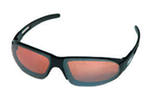 3. Дополнительные задания
«Эхо прокричит конец слова, а вы отгадайте это слово и произнесите его целиком»
Ки- ки – ки –очки
Ник – ник – ник -  чайник 
Юч-юч-юч – ключ
Ха – ха - ха  -  черепаха
Чка – чка – чка -  бабочка
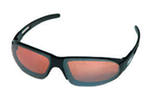 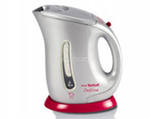 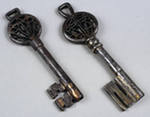 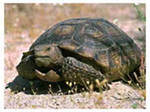 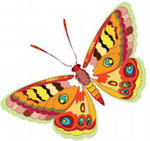 Придумать конец предложения и повторить целиком
Черепаха спряталась в панцирь, чтобы ….

Буратино искал ключ, чтоб…

Бабочка села на цветочек, чтобы…

Врач надел очки, чтобы…
Выучить чистоговорку. Произнести ее несколько раз с разной интонацией: весело, грустно, удивленно, сердито
Бабушка очки надела и внучонка разглядела.
Послушать рассказ. Пересказать его.
Вовочка  - маленький мальчик. Он любит чтение, но не знает букв и поэтому не умеет читать. Танечка учится в школе. Она умеет читать и писать. И Вовочка  хочет научиться читать книги. А пока внучку читает книги дедушка. Дедушка надевает очки, садится с внучком на диван и начинает читать.
- Дедушка, купи мне очки! Я очень хочу научиться читать!
Молодцы!!!